Agenda Item C.3.aSupplemental Presentation 1March 2024
Klamath River Dam Removal Update
Jim Simondet
NOAA Fisheries
Klamath Branch Supervisor
West Coast Region – California Coastal Office
Presentation Overview
Dam Removal Activities Update
Look-Ahead Project Timeline
Water Quality, Sediment Evacuation and Restoration Update
Hatchery Update
Monitoring Update
On the Horizon
[Speaker Notes: Focus on Chinook Touch on coho]
Klamath Dam Removal Recap
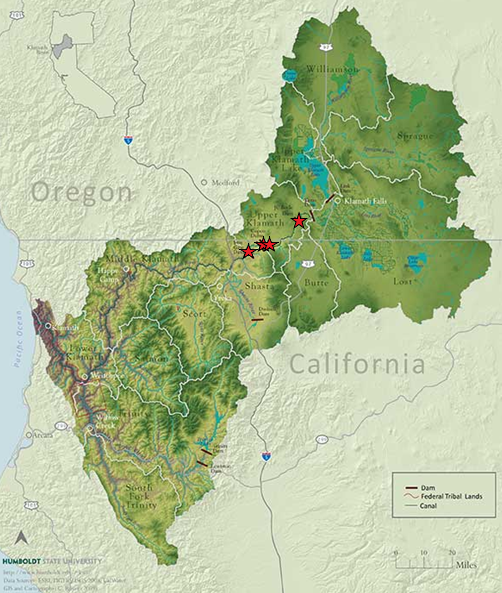 Removal of four dams

Opening of  ~ 400 miles of anadromous habitat (Chinook, steelhead, lamprey; 70 miles of habitat for listed coho)

Restoring riverine function

Short-term Impacts

Interconnected Restoration Activities

Construction of Fall Creek Hatchery to offset loss of  Iron Gate Hatchery
[Speaker Notes: Upside down watershed added water diversions climate change removed ag and hatcheries]
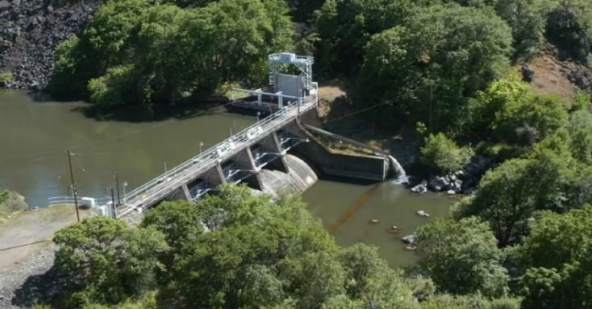 Activities Completed To Date
Copco No. 2 Dam Removal
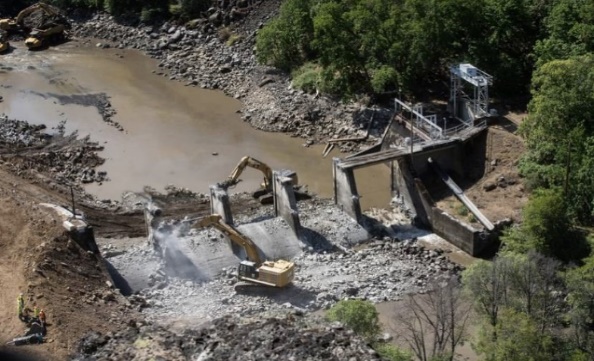 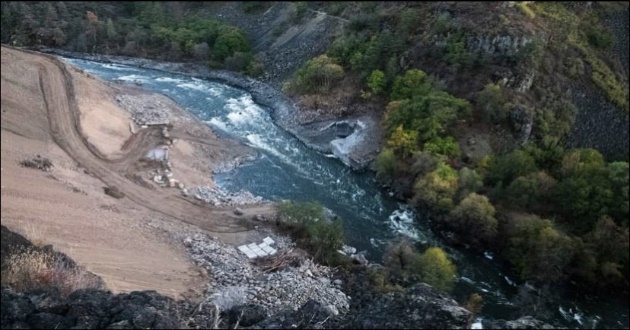 Look-Ahead Project Timeline
Volitional Fish Passage
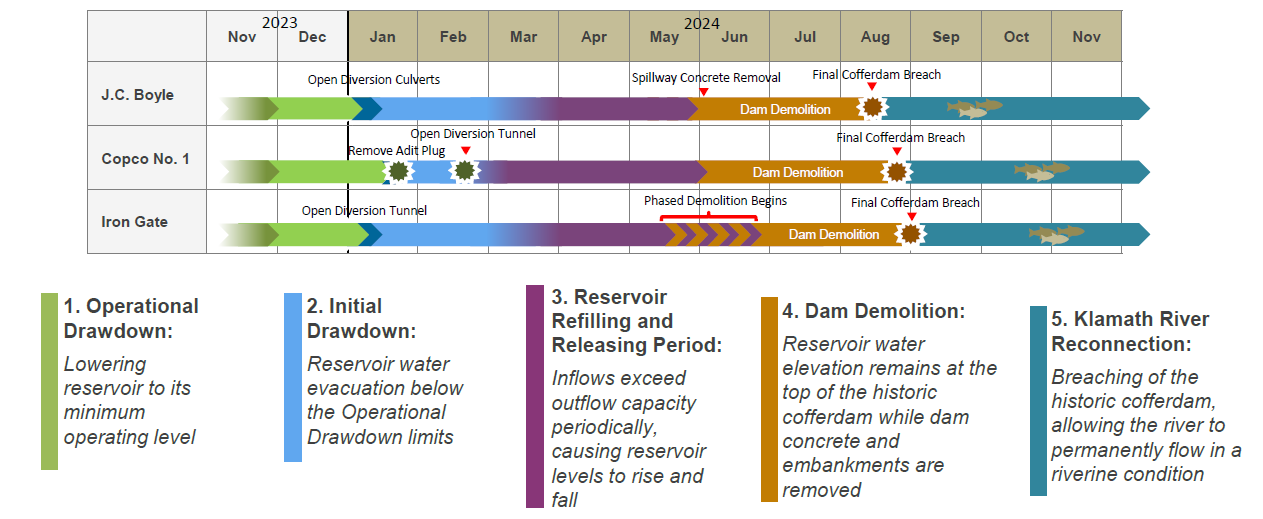 Iron Gate Low Level Outlet
Copco No. 1 Low Level Adit Tunnel
J.C Boyle Stoplog Blasting
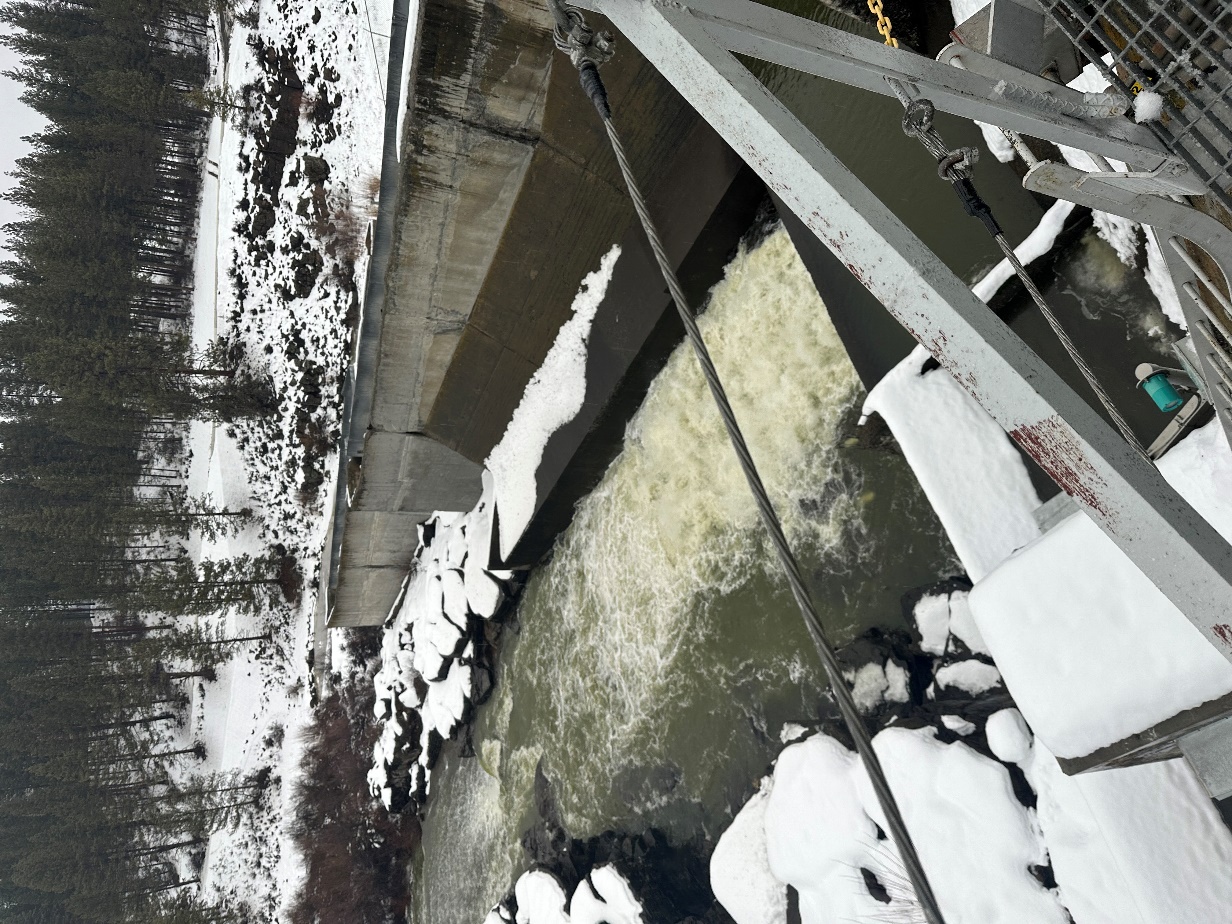 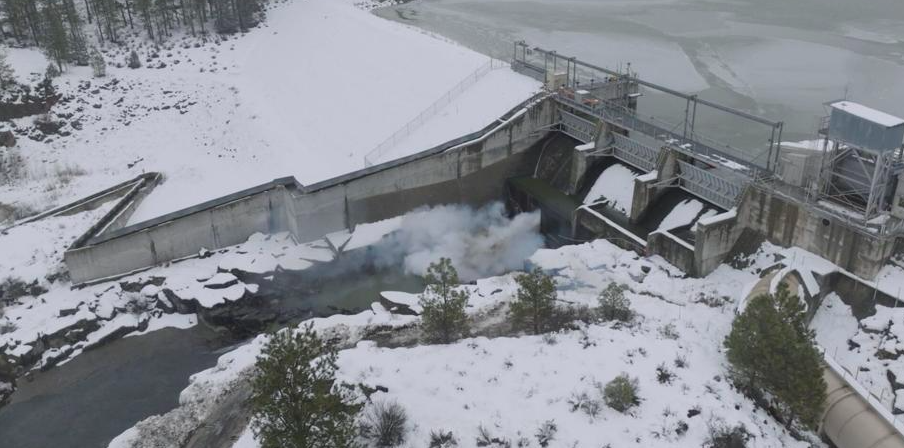 Water Quality
Dam Removal activities began in January 2023

DO < 0 mg/l  occurred resulting from flushing dead algae/organics. DO recovered within 24-48 hrs

Turbidity and DO below Iron Gate within range analyzed under NMFS BiOp

Majority of observed fish mortality-non-native reservoir species

Reservoir drawdown/sediment evacuation timed to reduce exposure to salmonids.
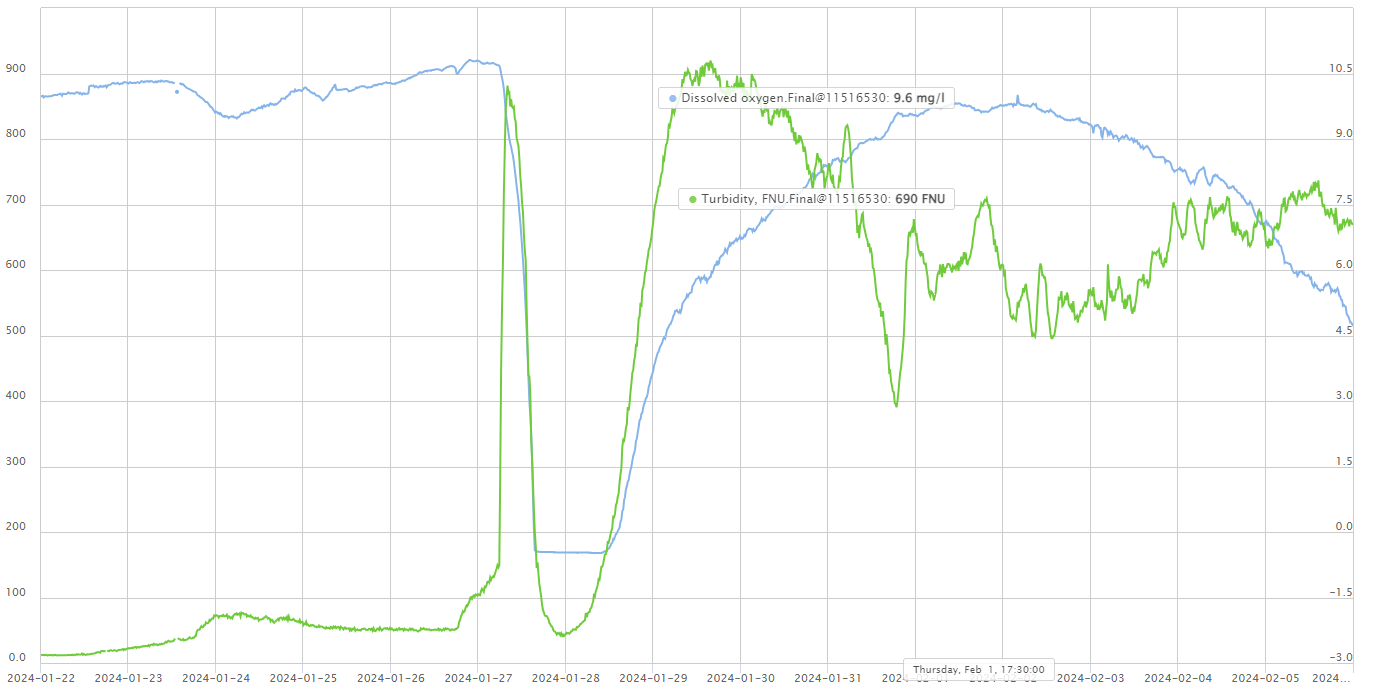 Turbidity (FNU)
DO (mg/l)
Sediment Evacuation
Iron Gate Tributaries
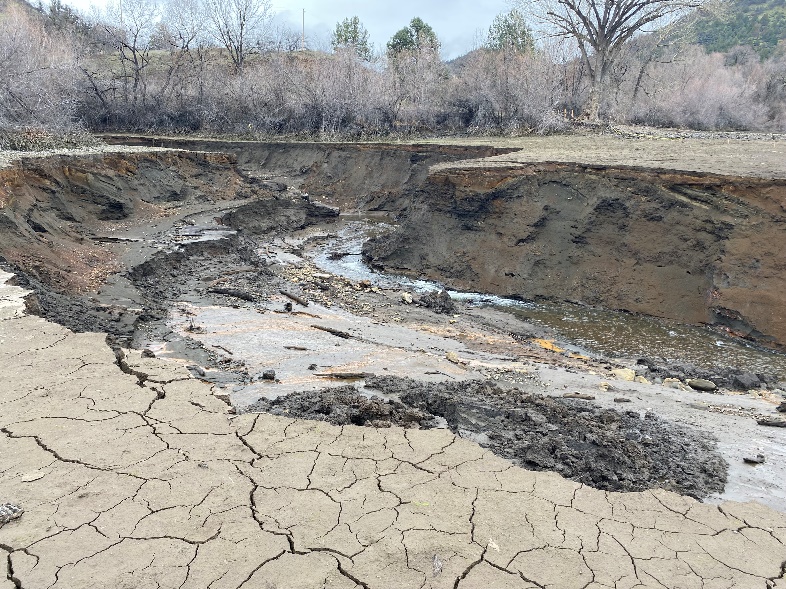 Former J.C Boyle Reservoir
Various sediment evacuation techniques being implemented (mechanical, flow)

Upper basin flow release strategies planned to support sediment evacuation

Buoys deployed in Crescent City to evaluate potential sediment disposition
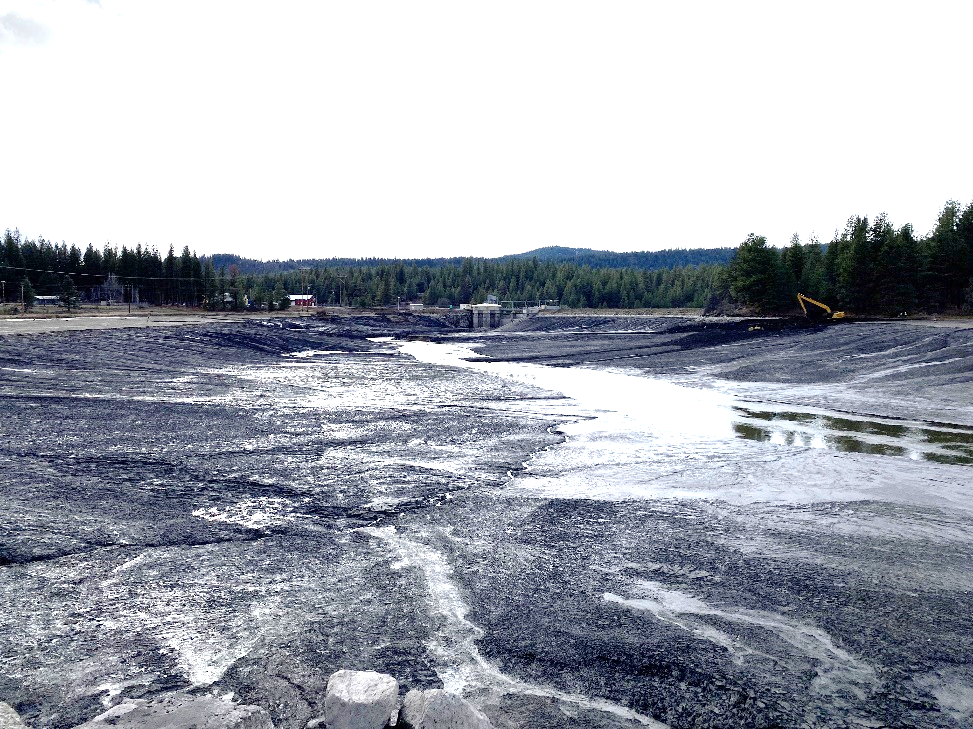 Former Iron Gate Reservoir
Former Copco No. 1 Reservoir
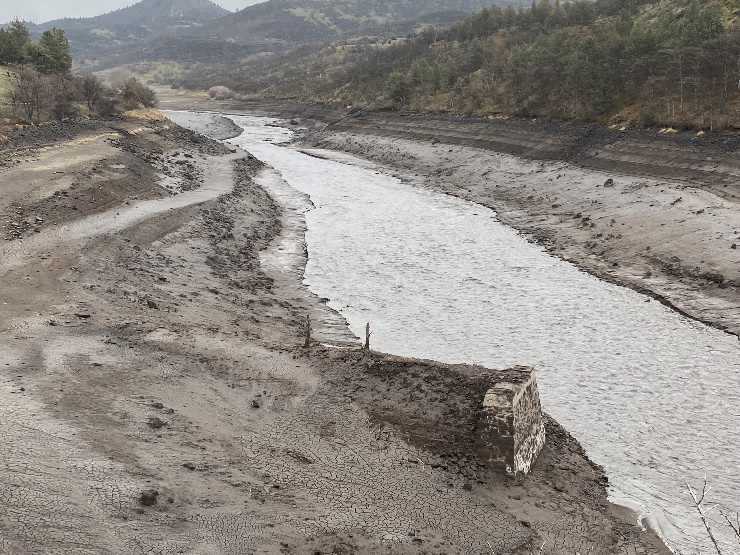 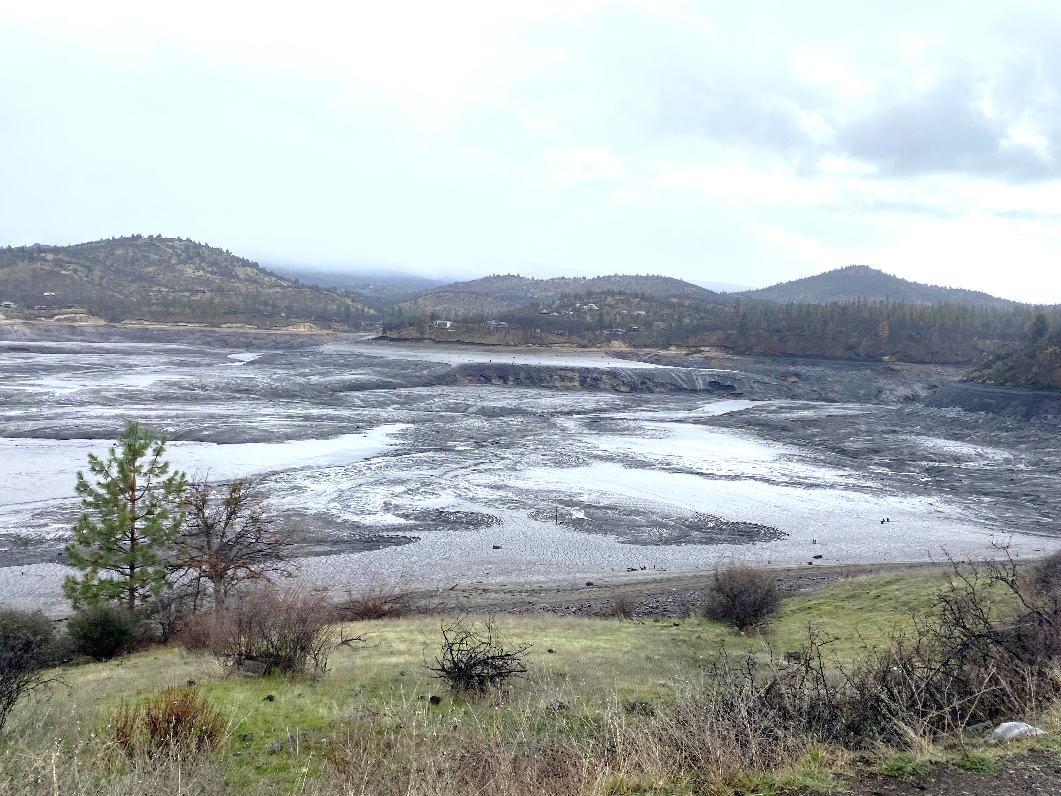 Restoration and Revegetation
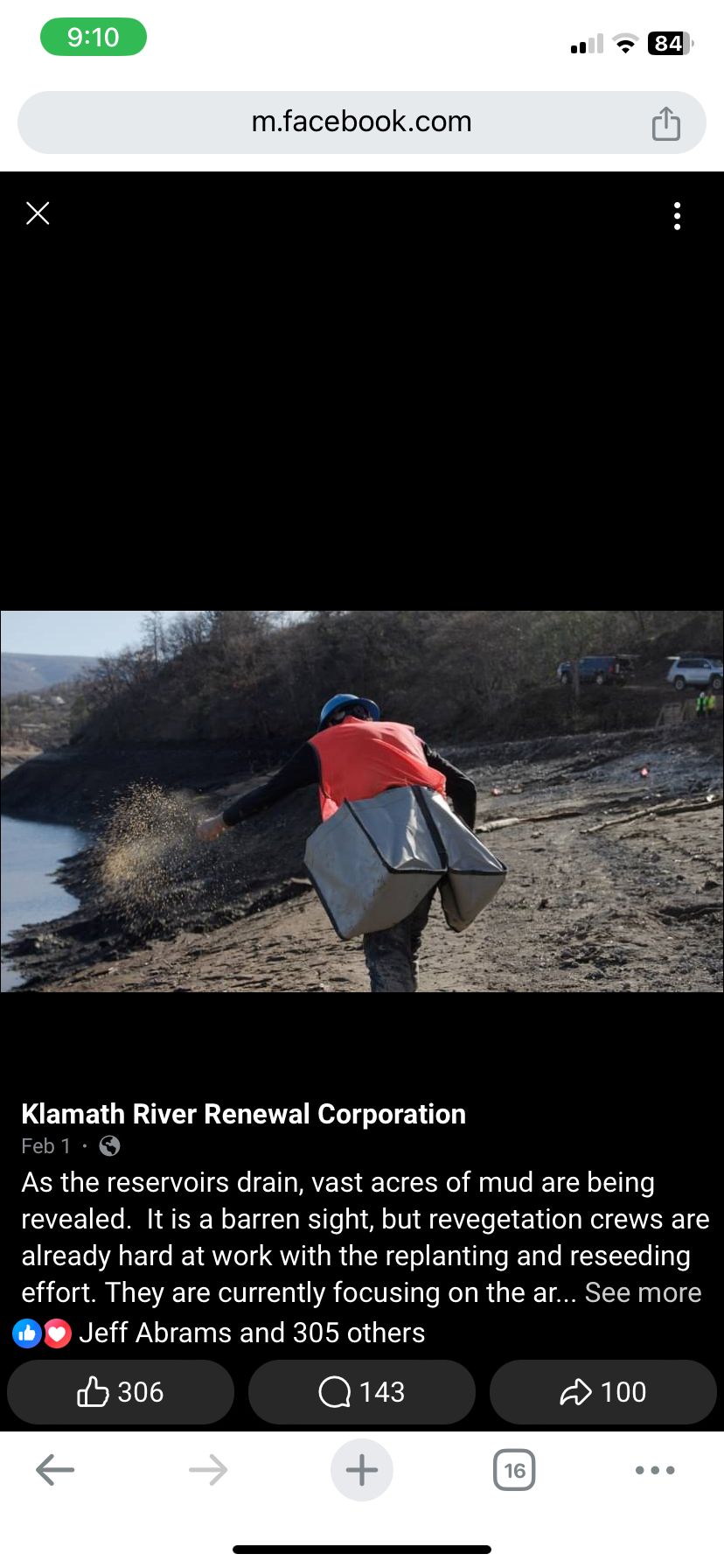 KRRC began seeding upper portions of the reservoirs, seedlings already sprouting

Design team advancing restoration designs from 60-100% as they evaluate conditions as they appear

Reviewing  current field conditions for fish passage and conducting drone monitoring 

Terrestrial and wildlife protection protocols being implemented to help with stranded wildlife
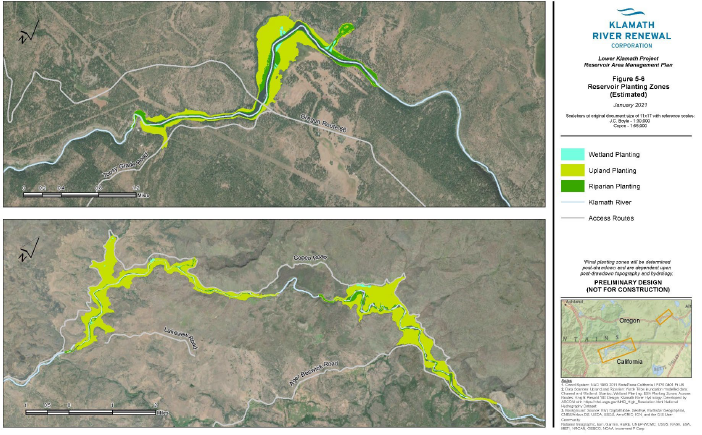 Hatchery Update
Iron Gate Hatchery (IGH) decommissioned in December 2023

Approx. 4.1 million Fall Run Chinook transferred from IGH to Fall Creek Hatchery on  12/6/23

Approx. 127,000 coho eggs transferred from IGH to FCH between 12/6 – 12/18
 
FCH fish are growing quickly and are healthy
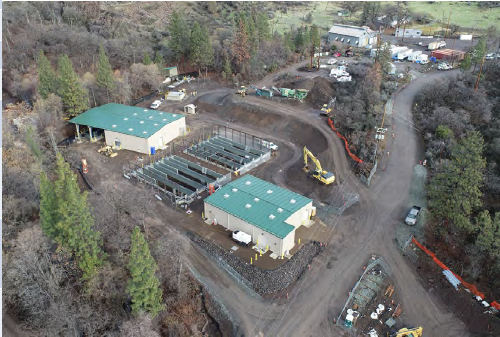 Fall Creek Hatchery Release 2024
Adult Holding Fish Crowder
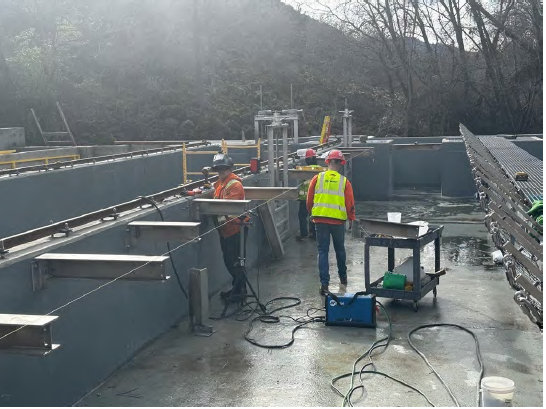 KRFC Production Goal- 3.25 million; 4.1 million actual

Approx. 830k  untagged fry released in late February (high mortality-presumed gas bubble disease)

Approx. 420k untagged fry to be released March/April

Approx. 1.75 million Chinook smolts, 25% Ad-CWT, release window May 1 – June 15

Approx. 250,000 Chinook yearlings, 100% Ad-CWT, release window Oct 15- Nov 20

Approx. 75,000 coho yearlings, 100% Ad-CWT, release window Mar 15- May 1
Spawning Building and Settling Ponds
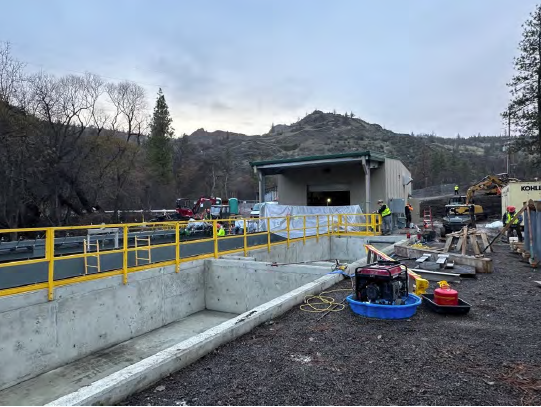 Monitoring Update
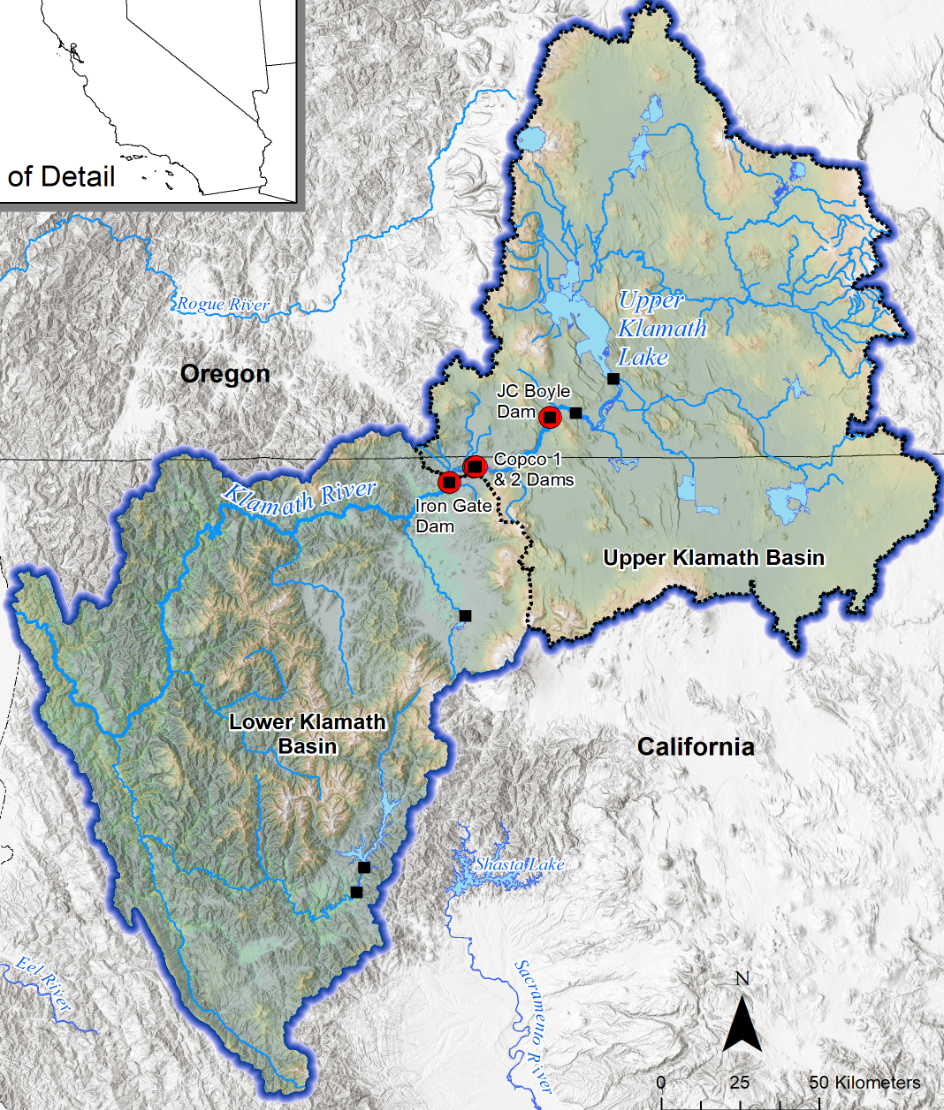 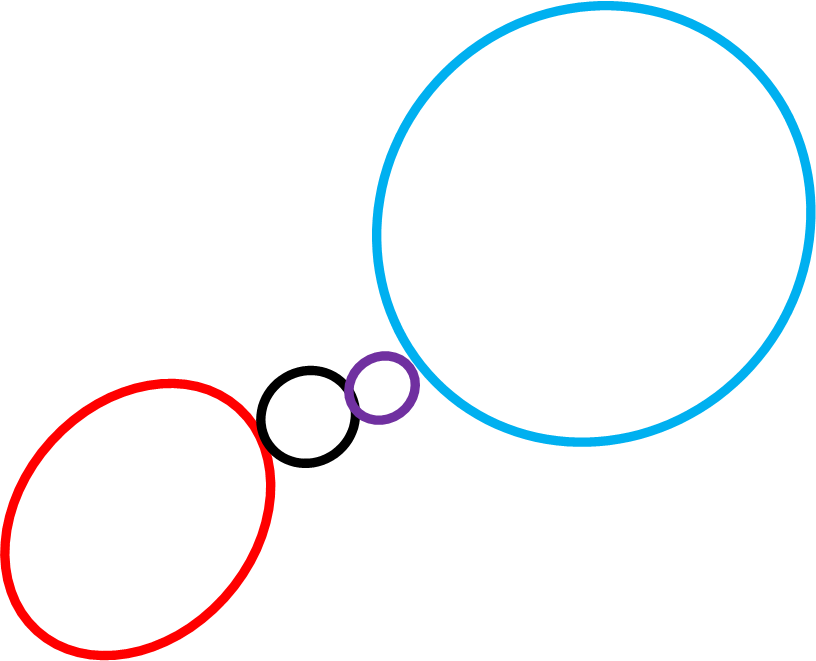 Current and Future Monitoring efforts for adult Chinook

Carcass and redd counts – mainstem Klamath, lower and mid Klamath tributaries (red), Iron Gate to Wingate Bar (black), and 4 tributaries in the Reservoir Reach (purple)

Data Gaps (blue)

Klamath Mainstem from Iron Gate to Keno Dam
Remaining high-priority tributaries in reservoir reach
Upper basin tributaries above upper Klamath Lake
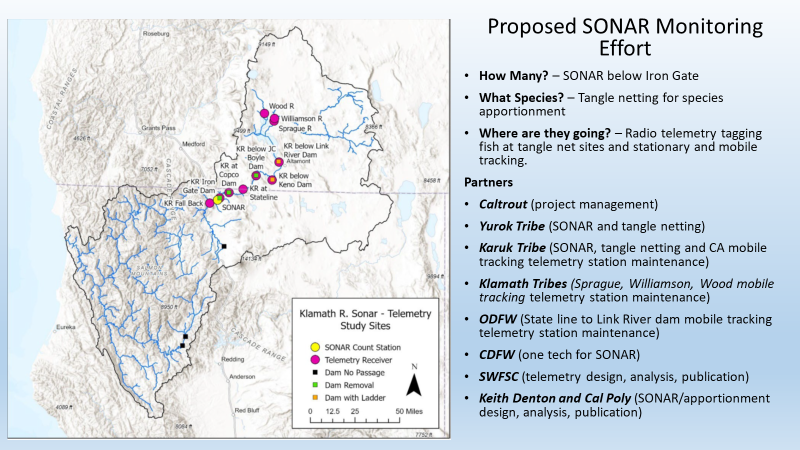 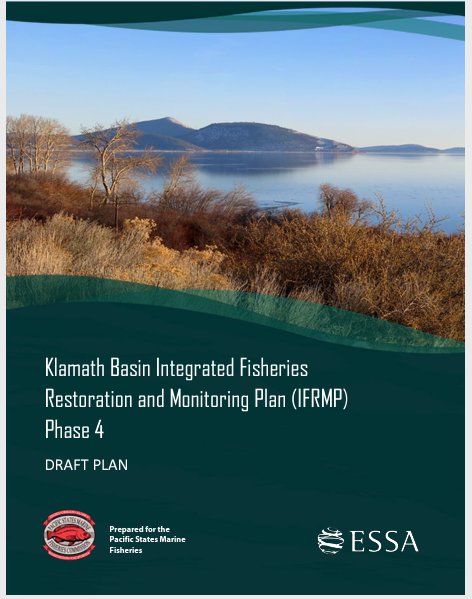 On the Horizon
Dam Demolition 
Restoration Activities
Reintroduction
Reconsultation with Bureau Reclamation on Water Operations (Fall 2024)
Keno Operations and Passage
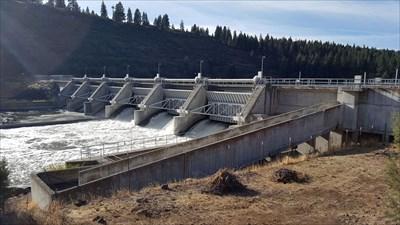 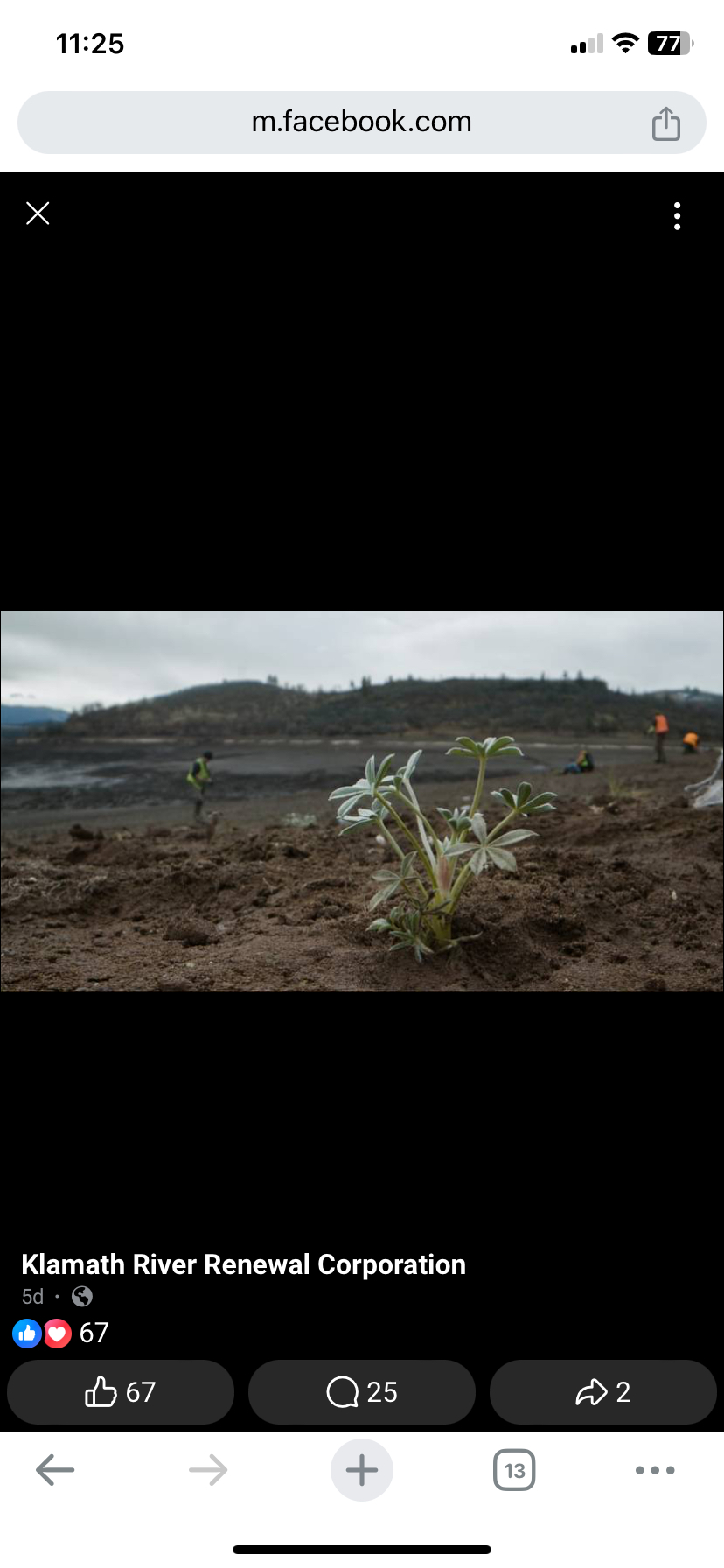 [Speaker Notes: Monitoring?]